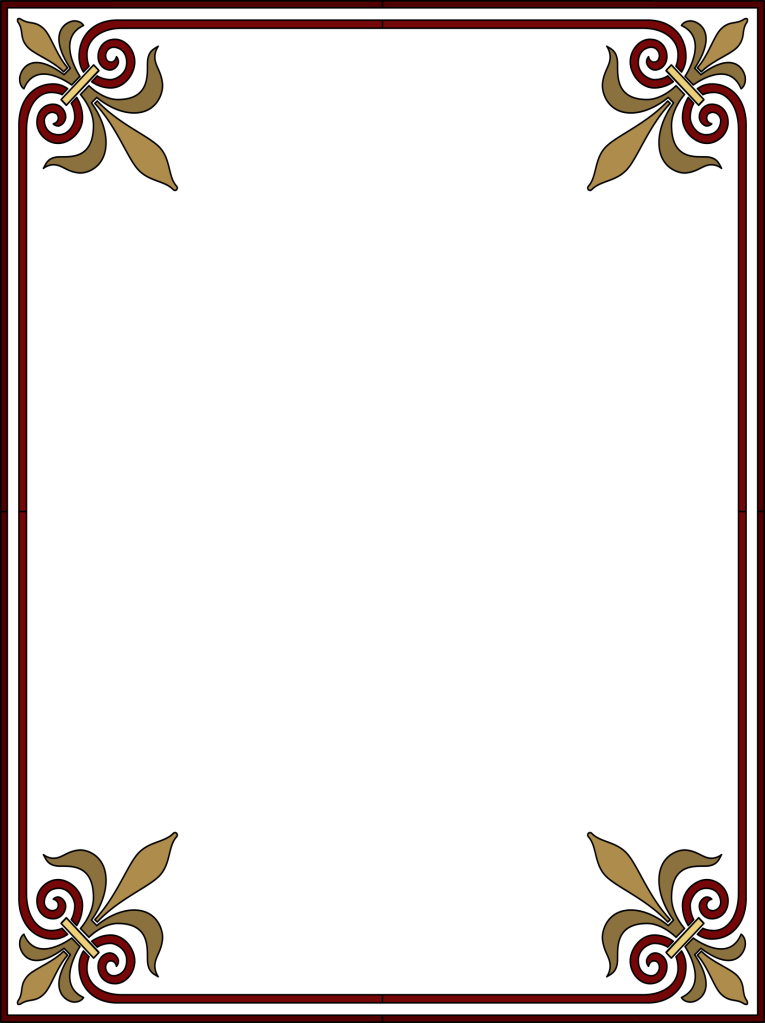 Проект " Фольклорные забавы "
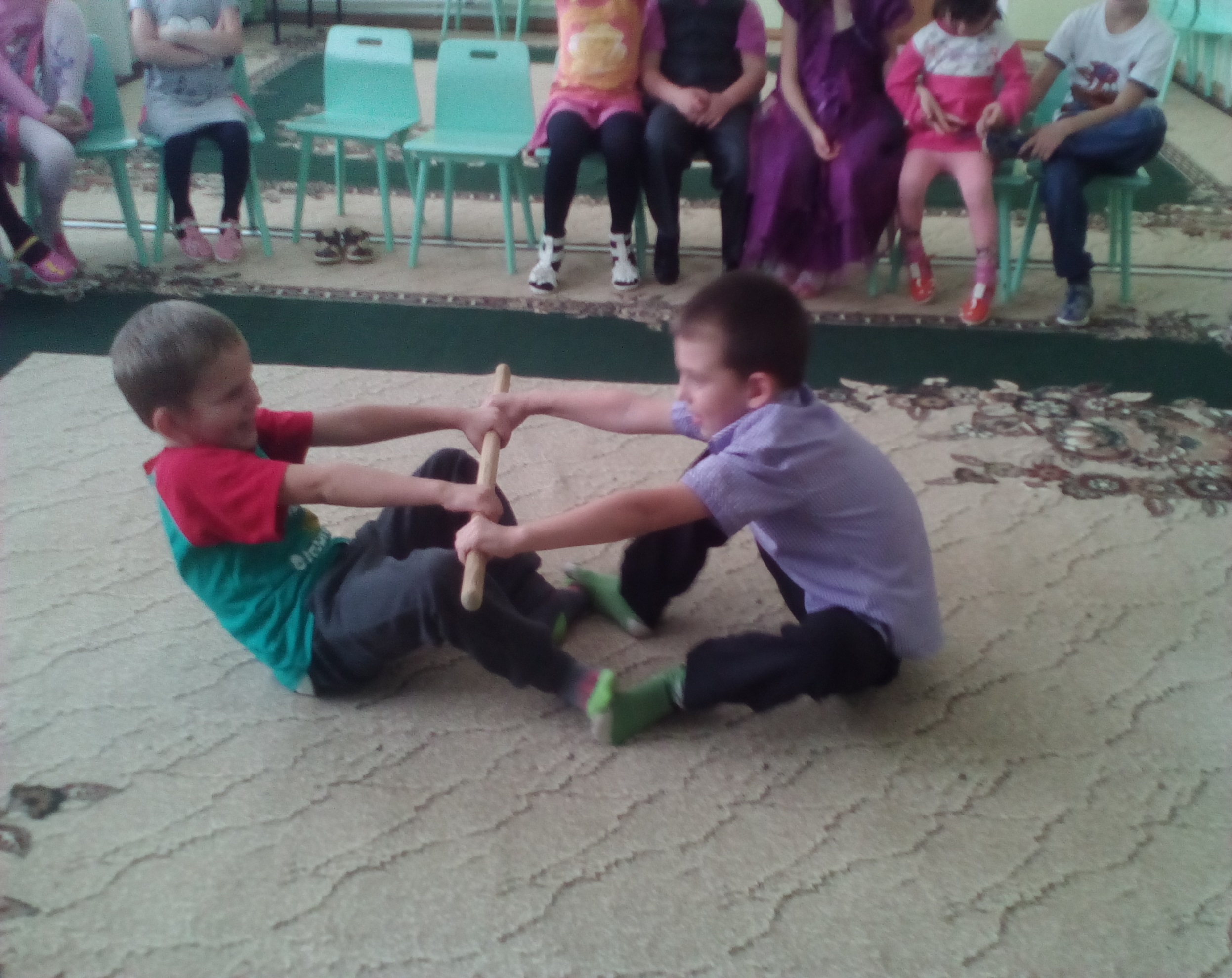 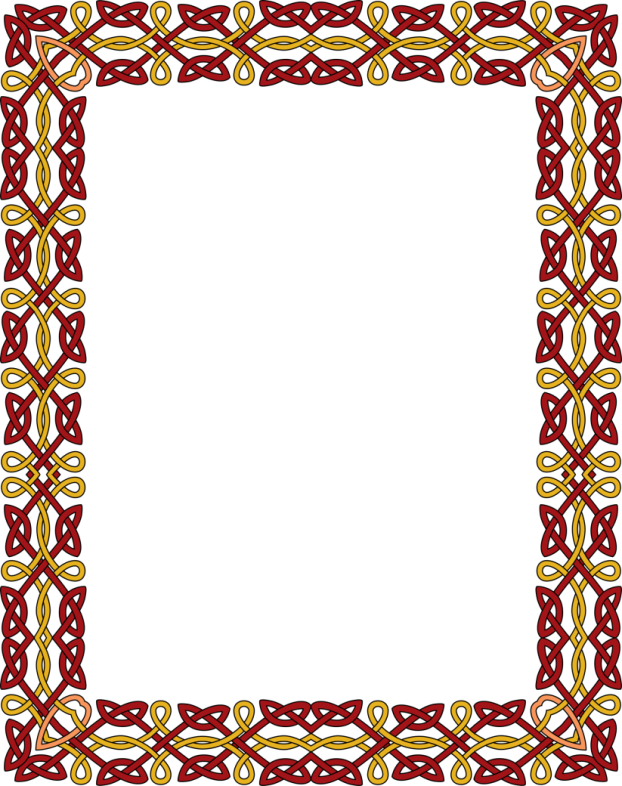 Цель: формирование у  дошкольников уважительного отношения к истории, культуре, обычаям народа Алтайского края и Республики Алтай через организацию и проведение народных игр и забав в повседневной жизни детского сада.
Воспитательные задачи:1. Воспитывать интерес  к русским  и алтайским  народным играм
2.Воспитывать у детей чуткость, доброжелательность, отзывчивость.
3. Воспитание бережного отношения к культурному наследию своего народа.
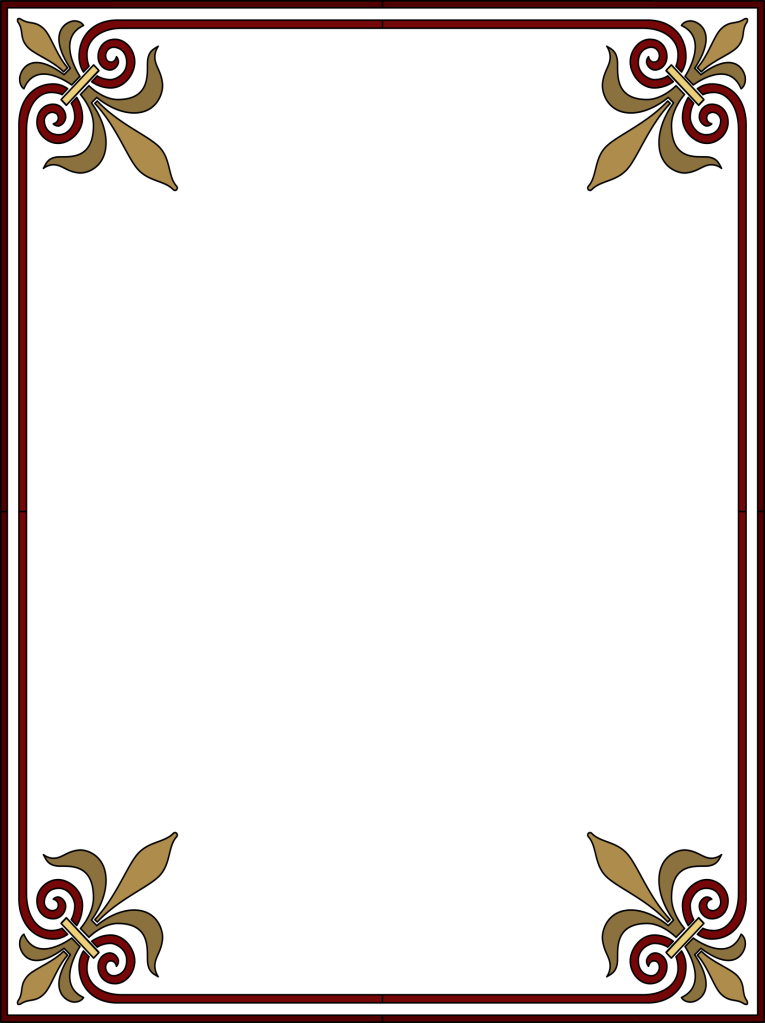 Зал краеведения в детском саду «Сказка»
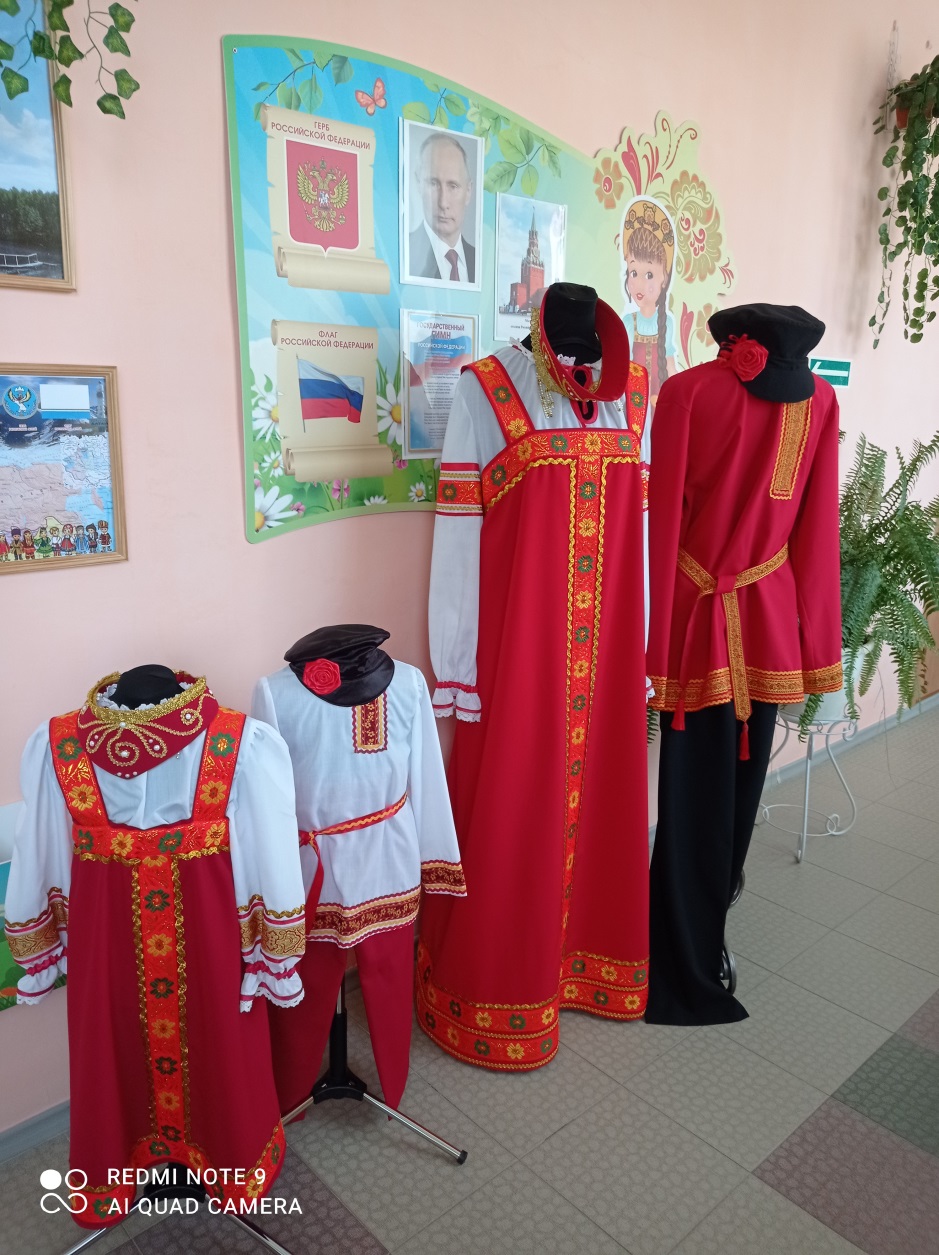 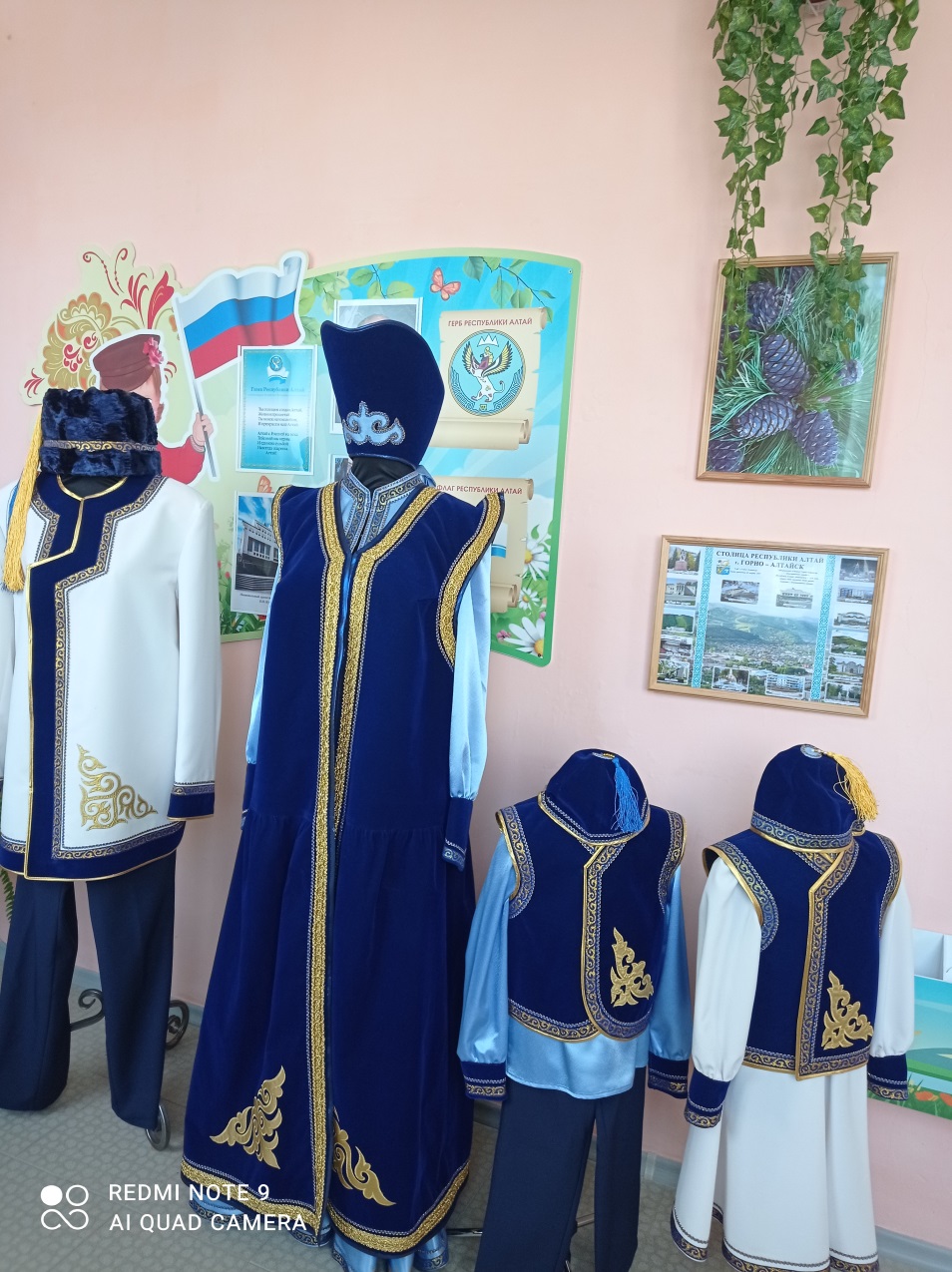 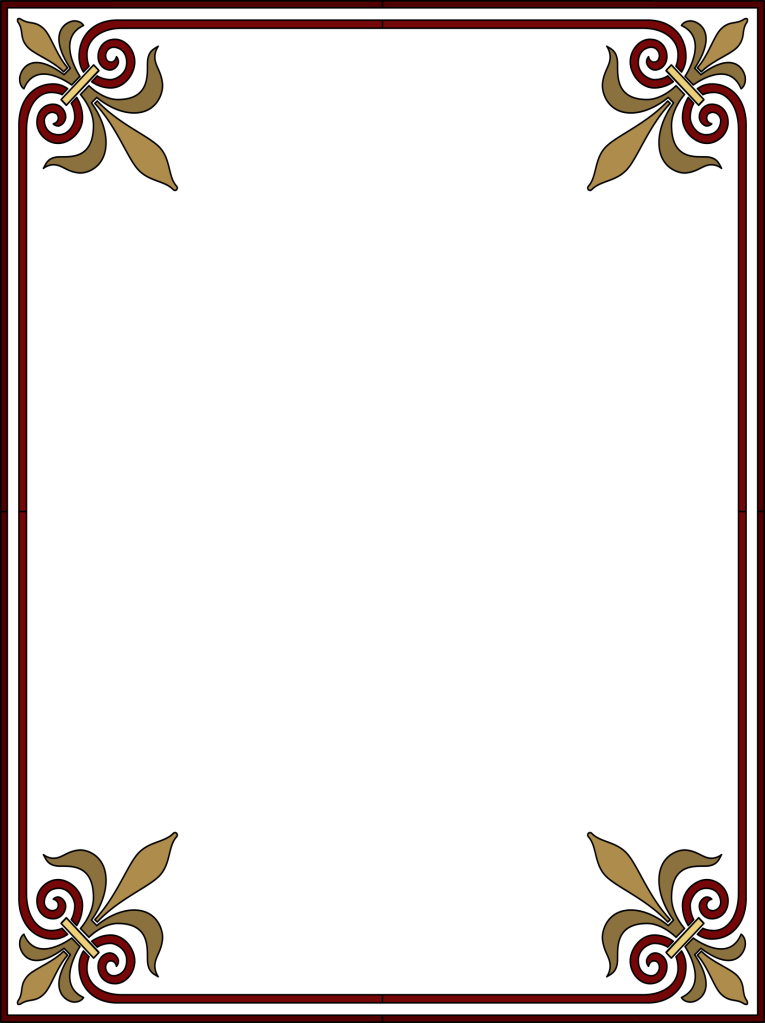 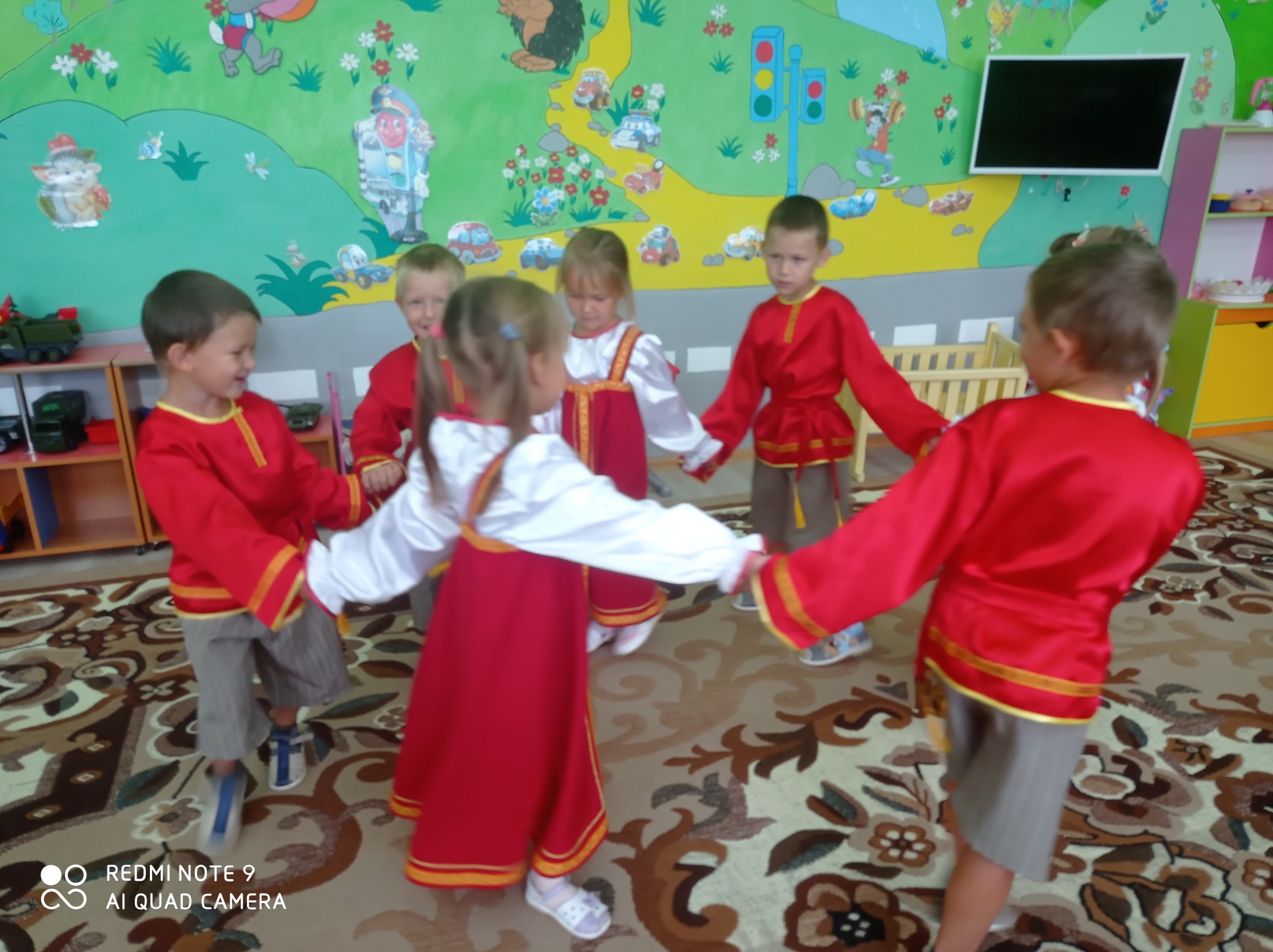 Русские –народные хороводные игры
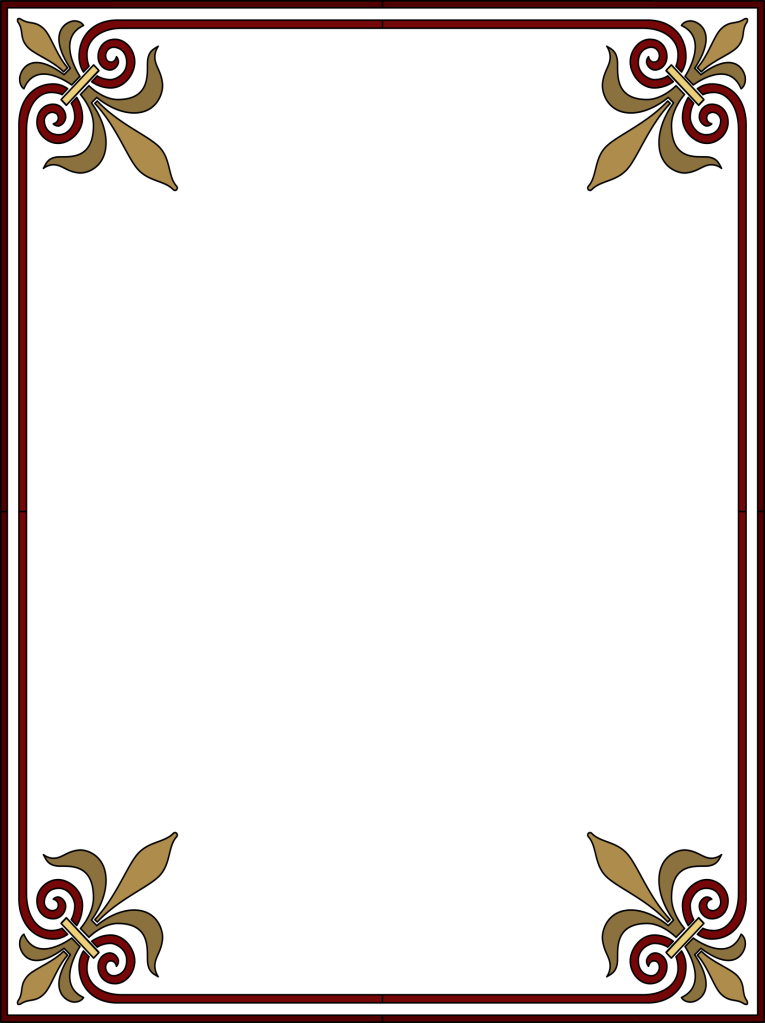 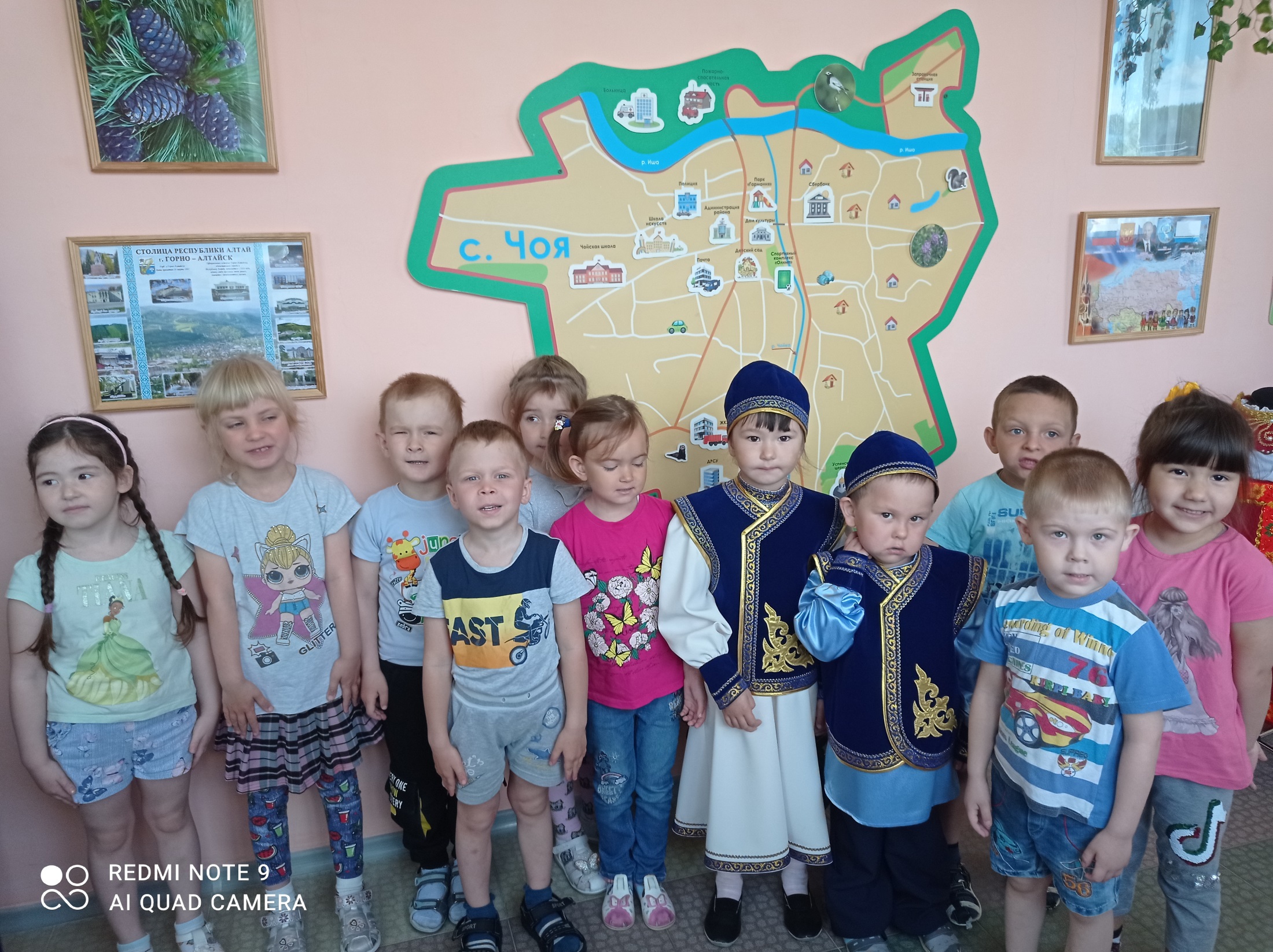 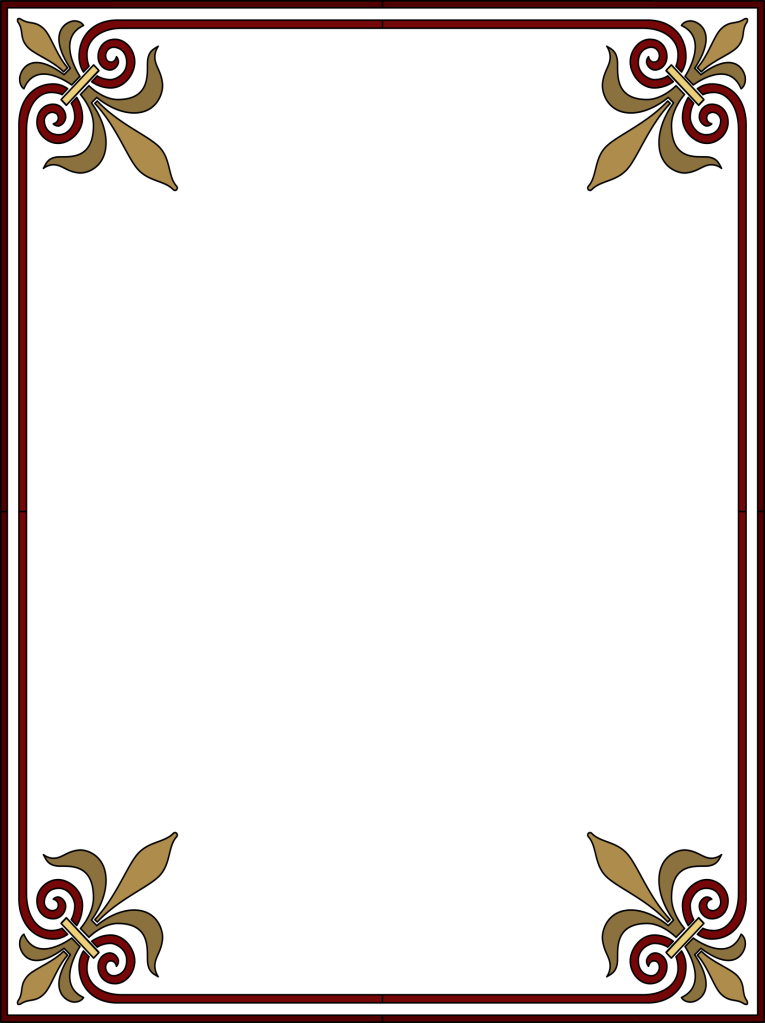 Игры с Кайсымом и Аяной
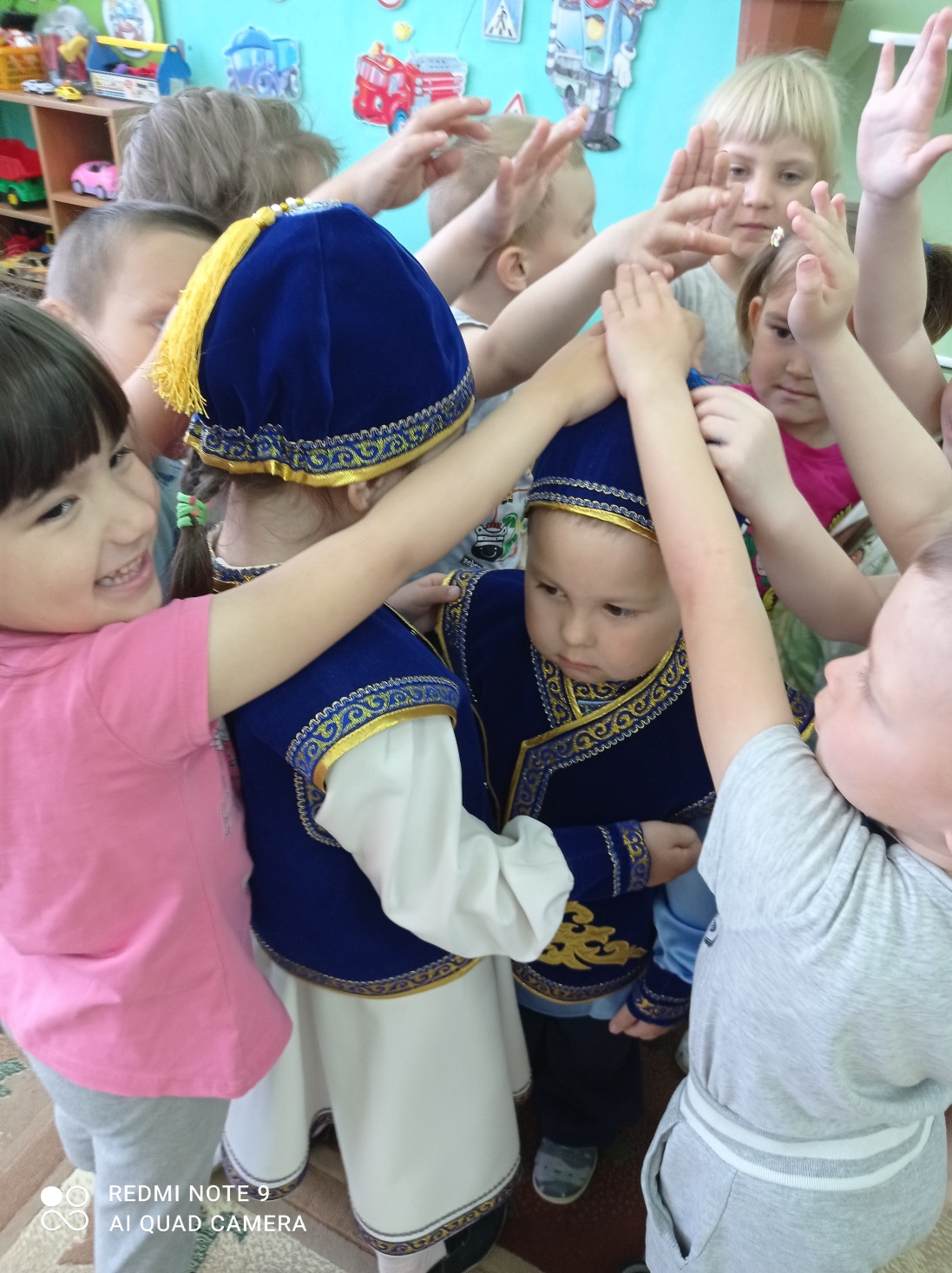 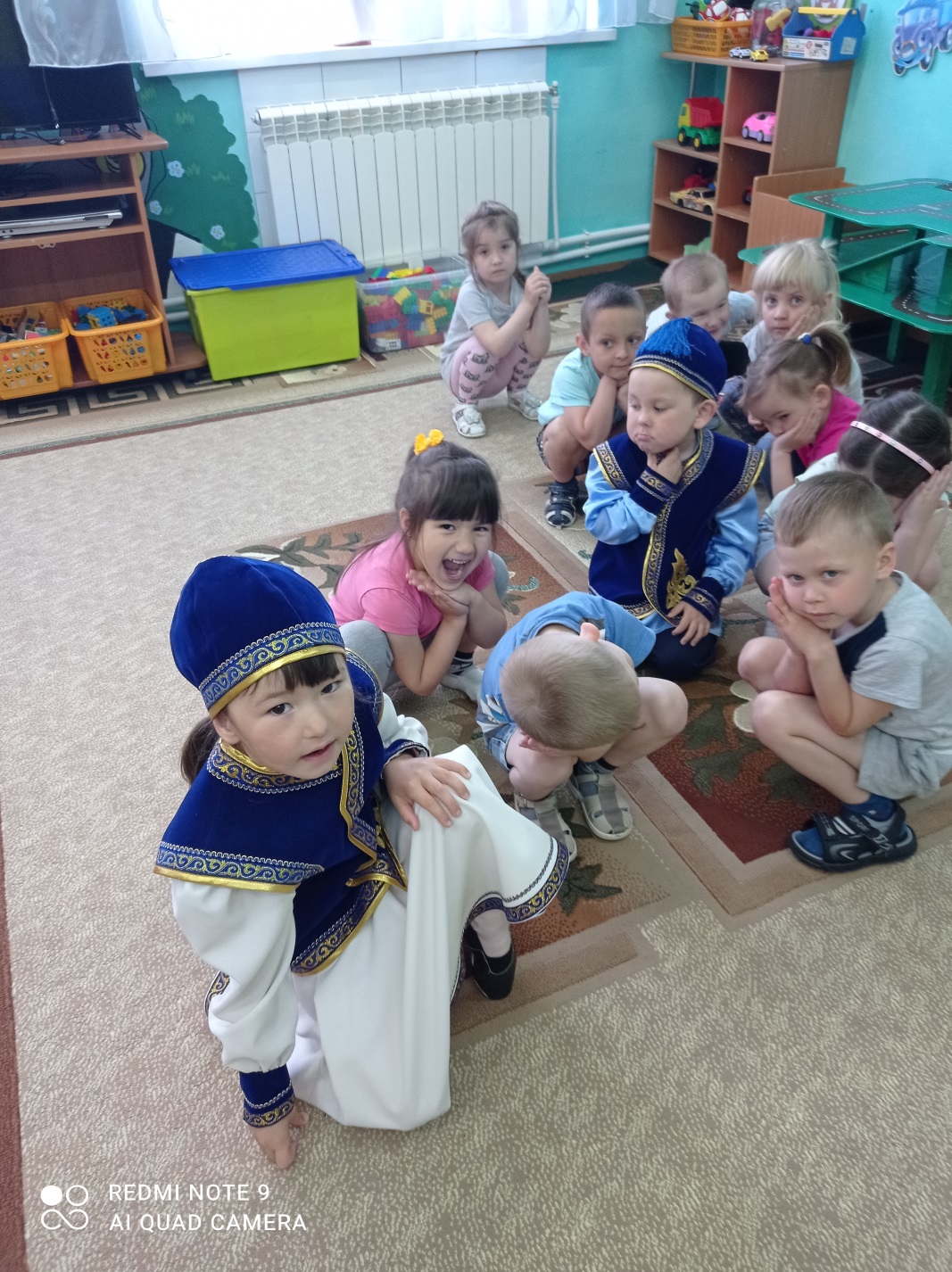 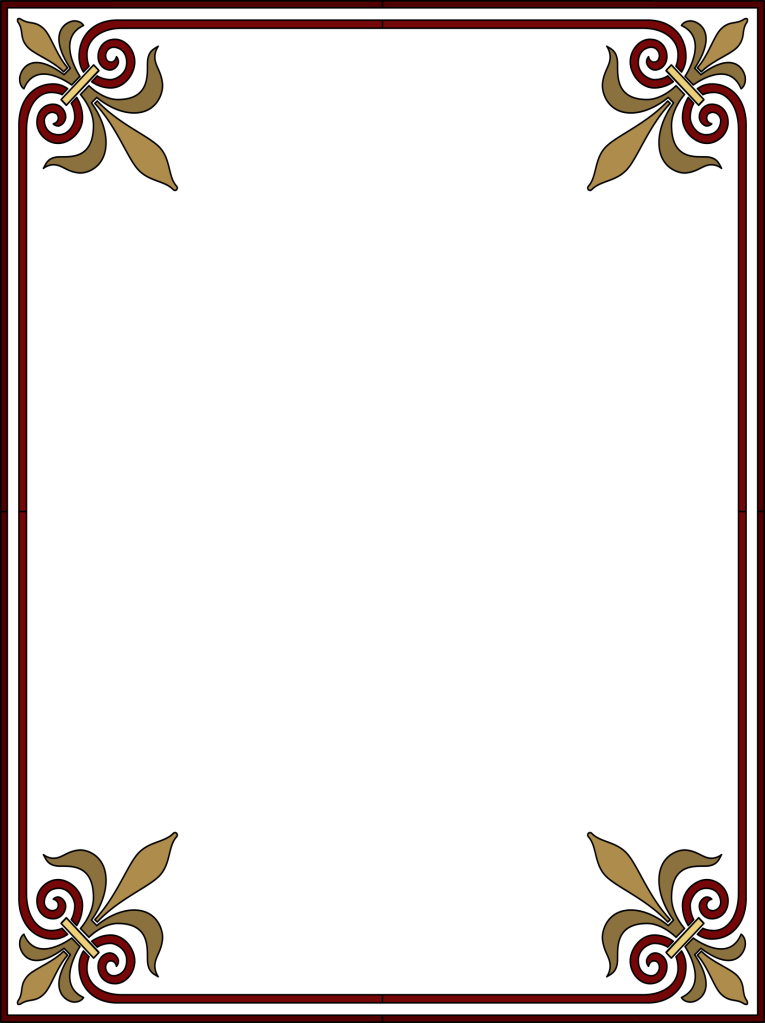 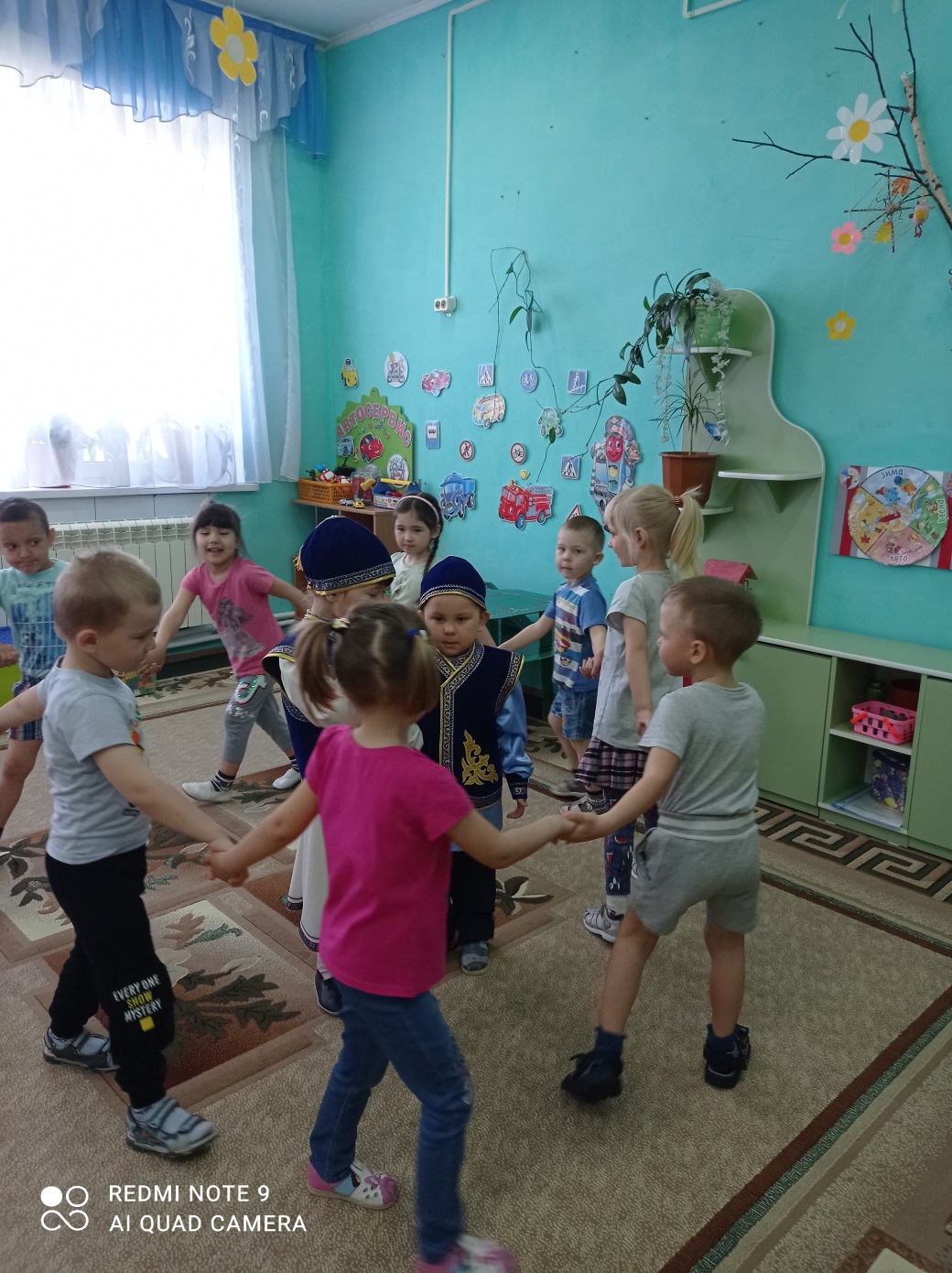 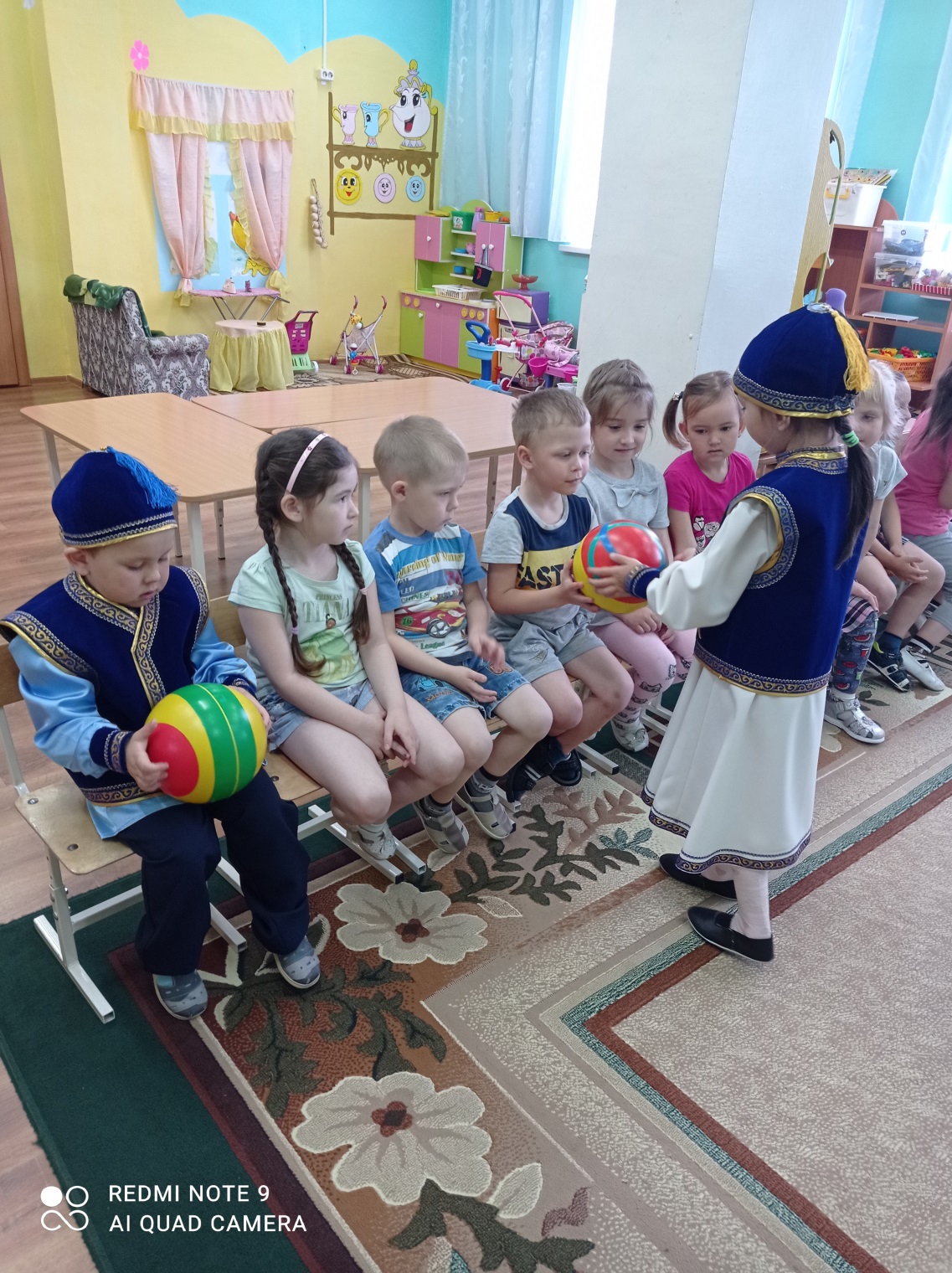 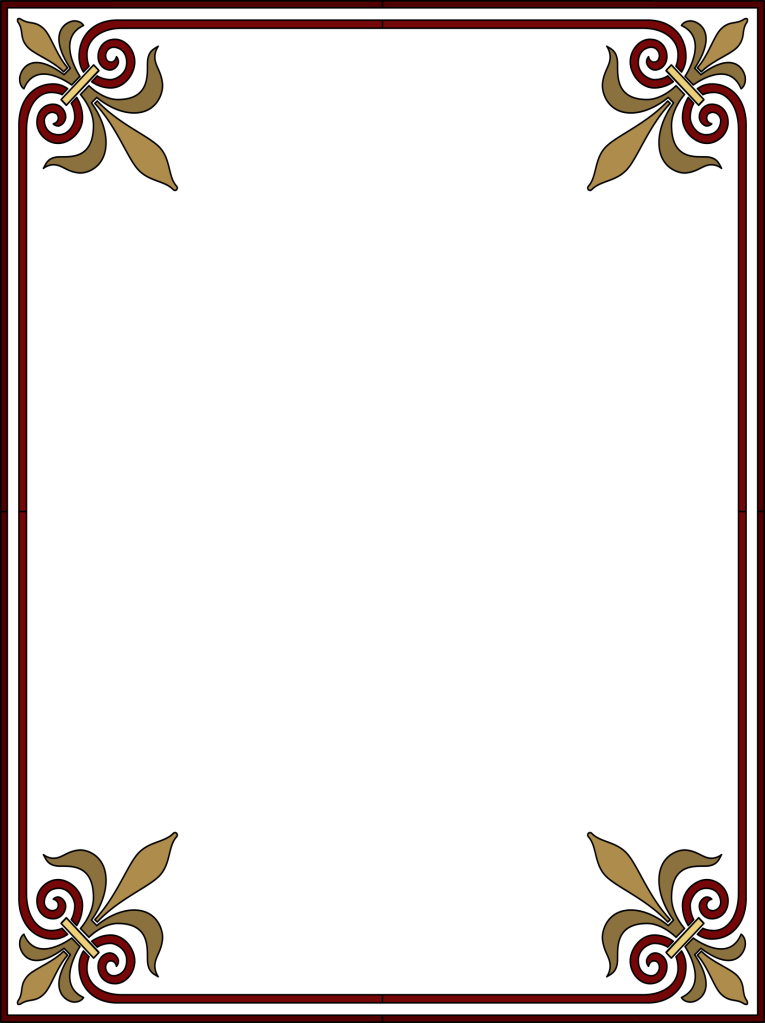 «Белый шаман»
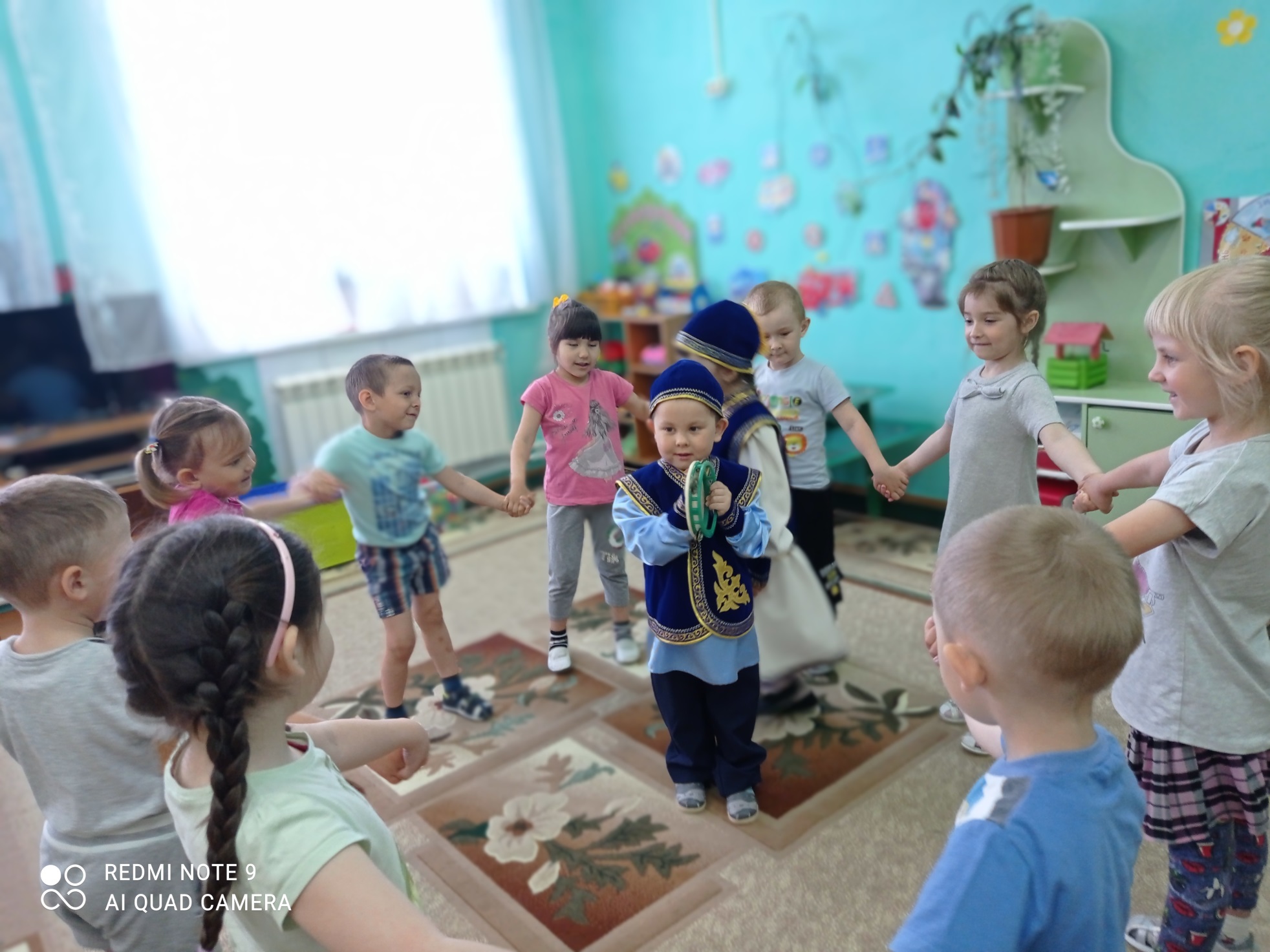 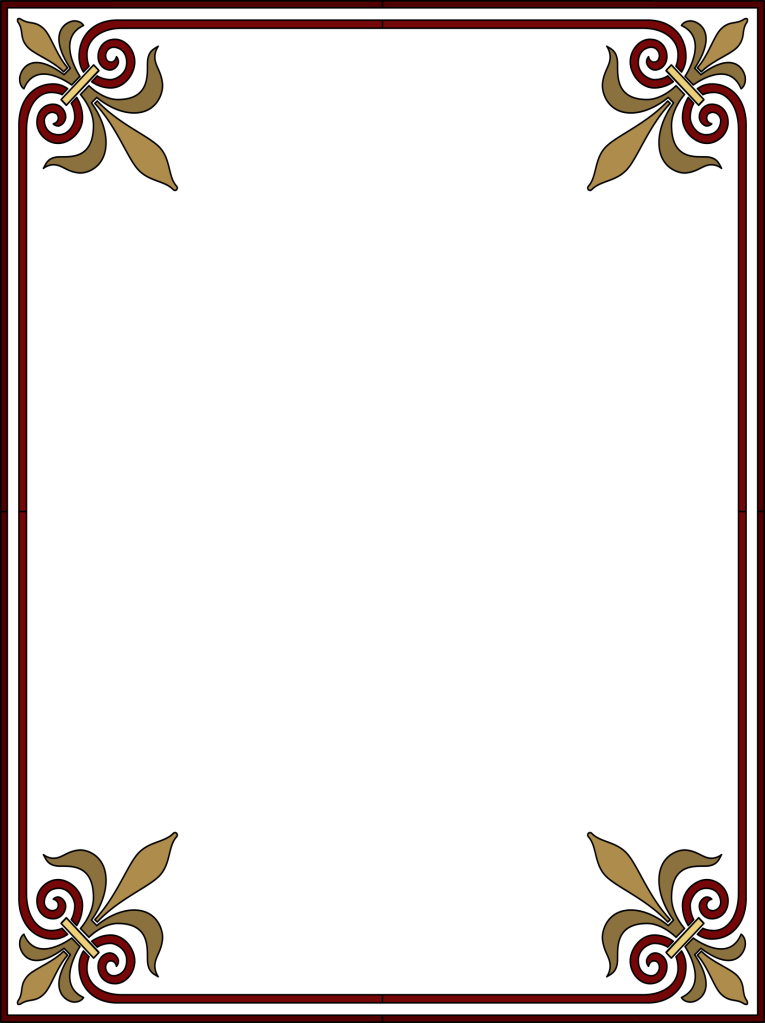 Наше творчество
«Барашки»
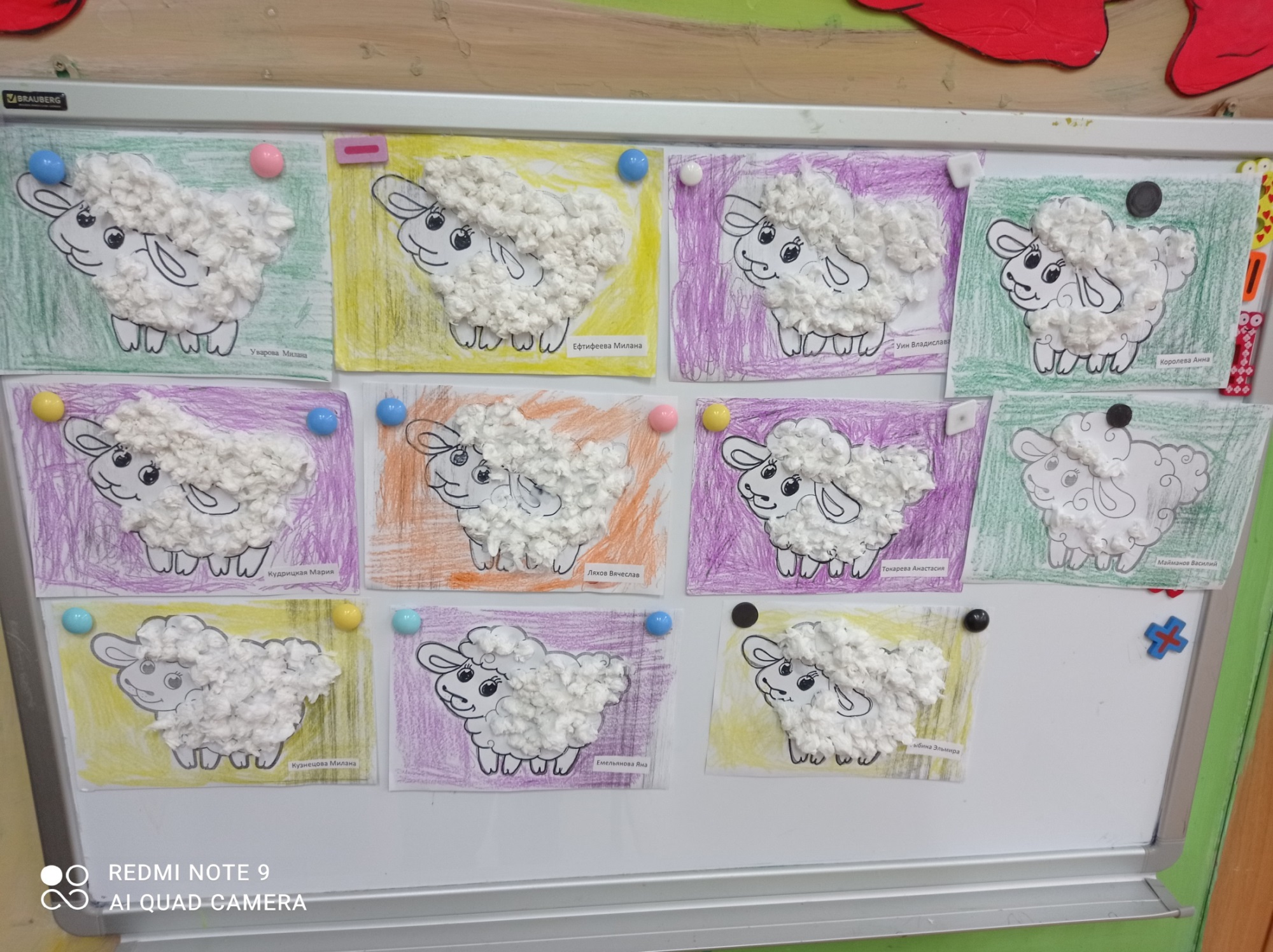 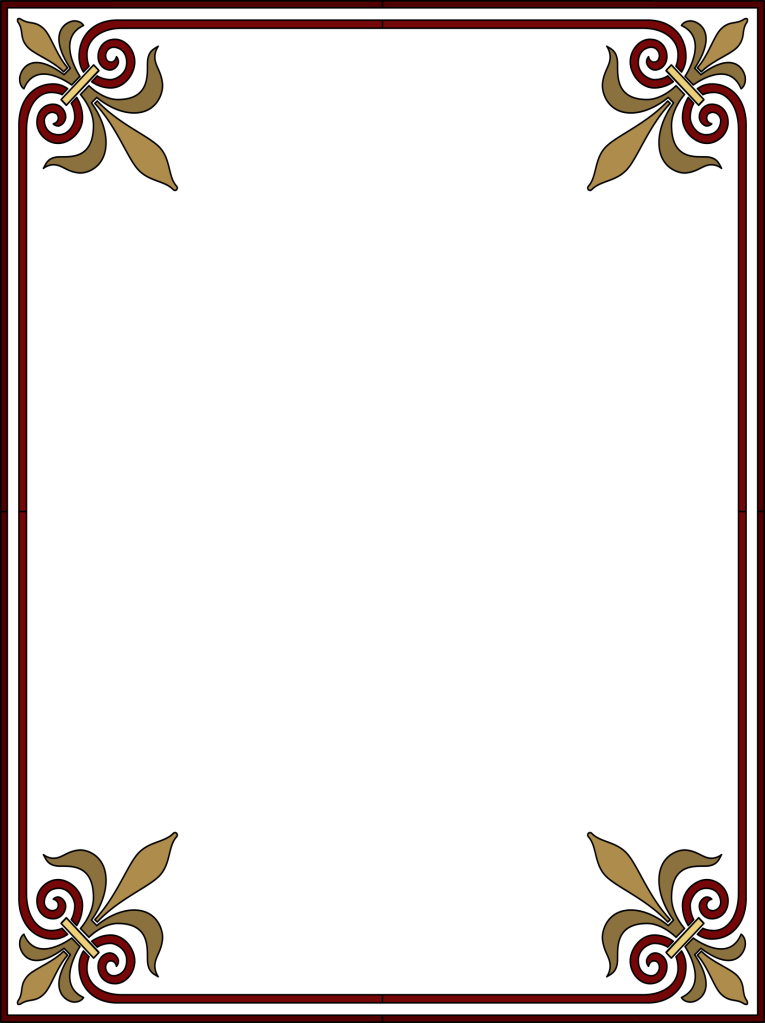 Природа нашей республики»
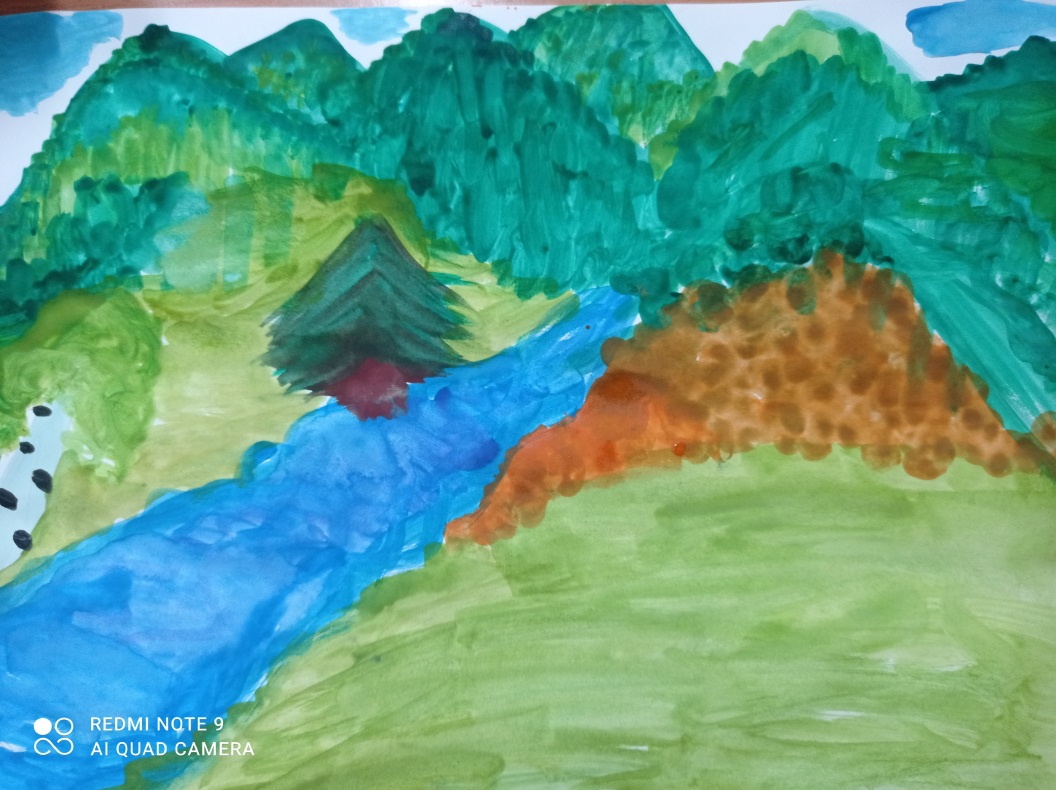 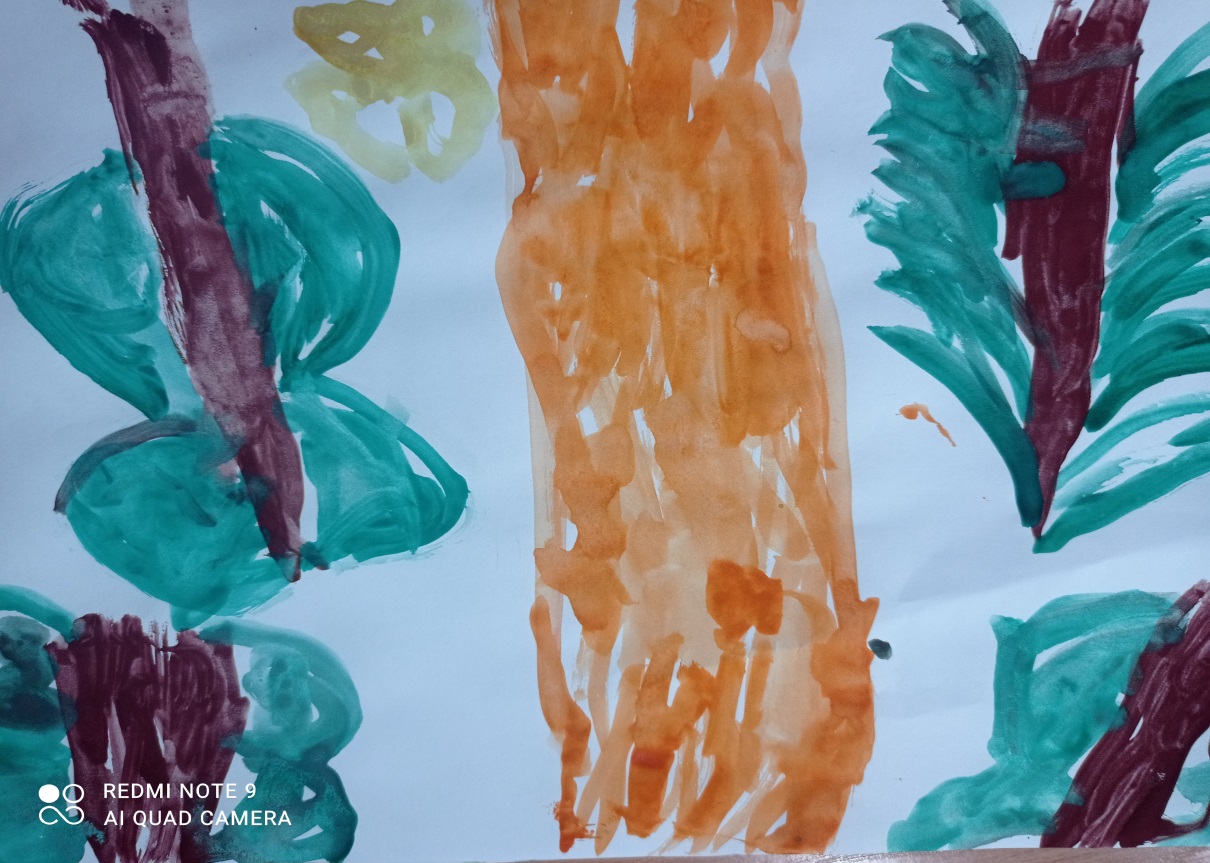 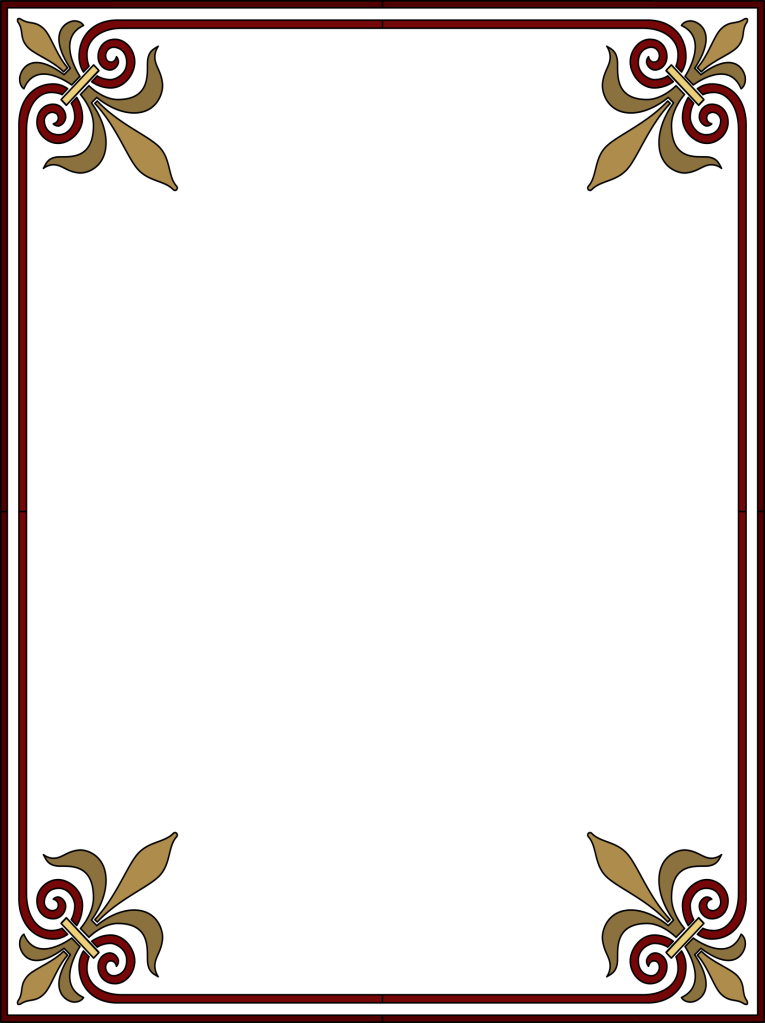 «Водопад»
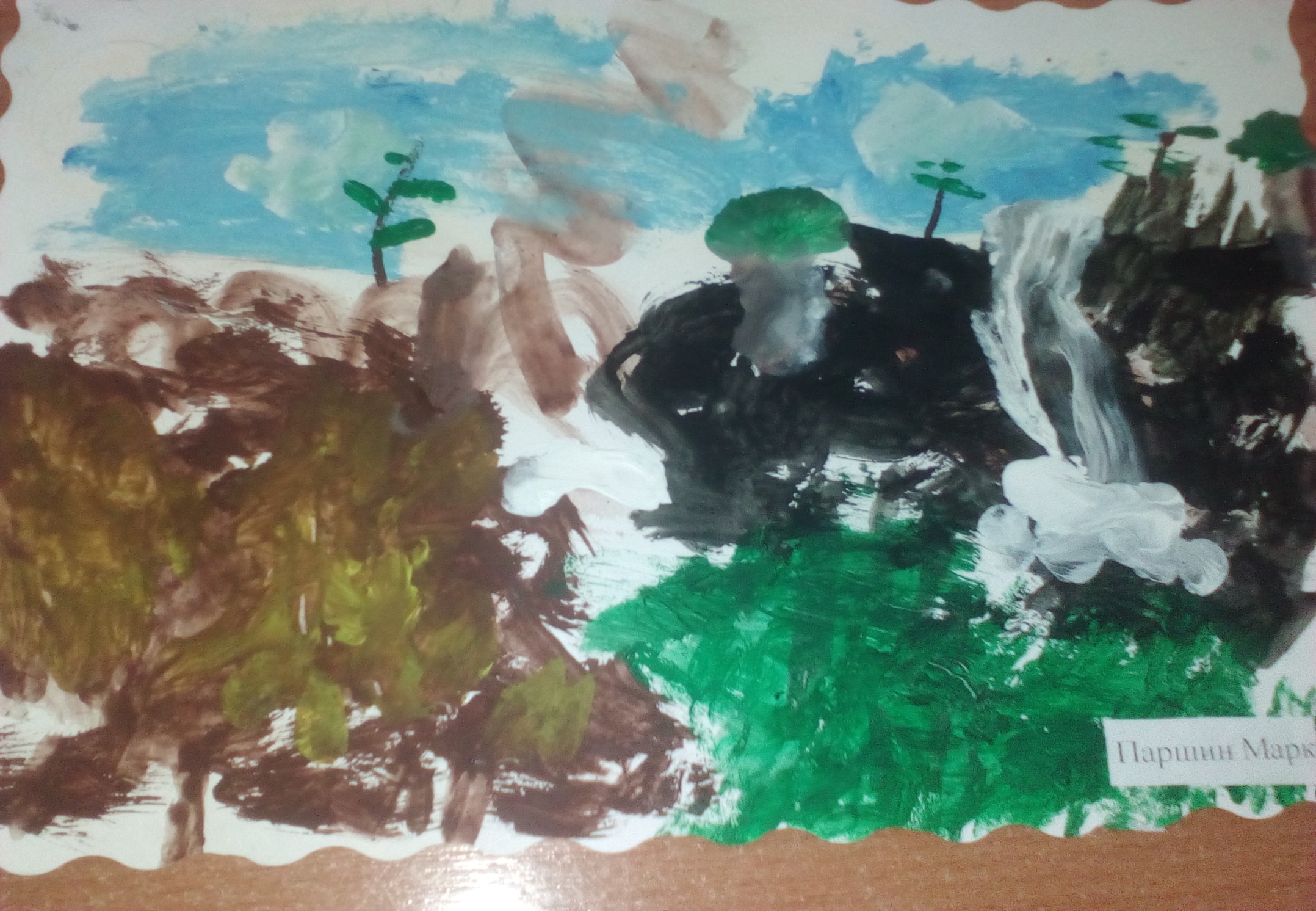 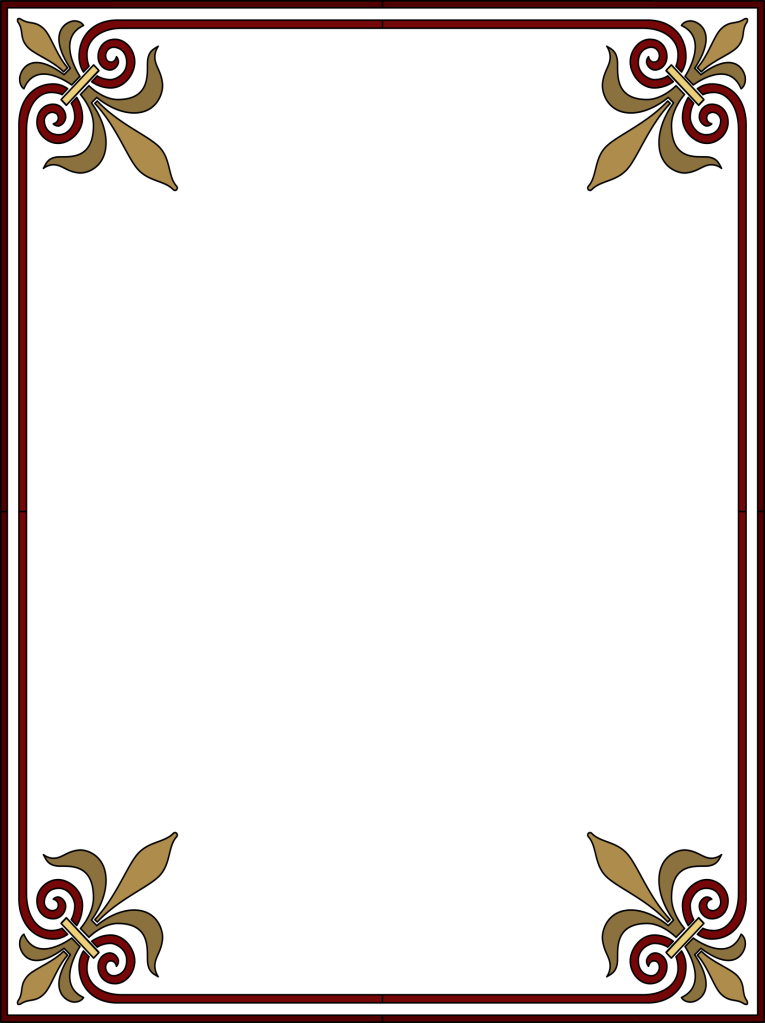 Рисование гуашью «Горы отражаются в воде»
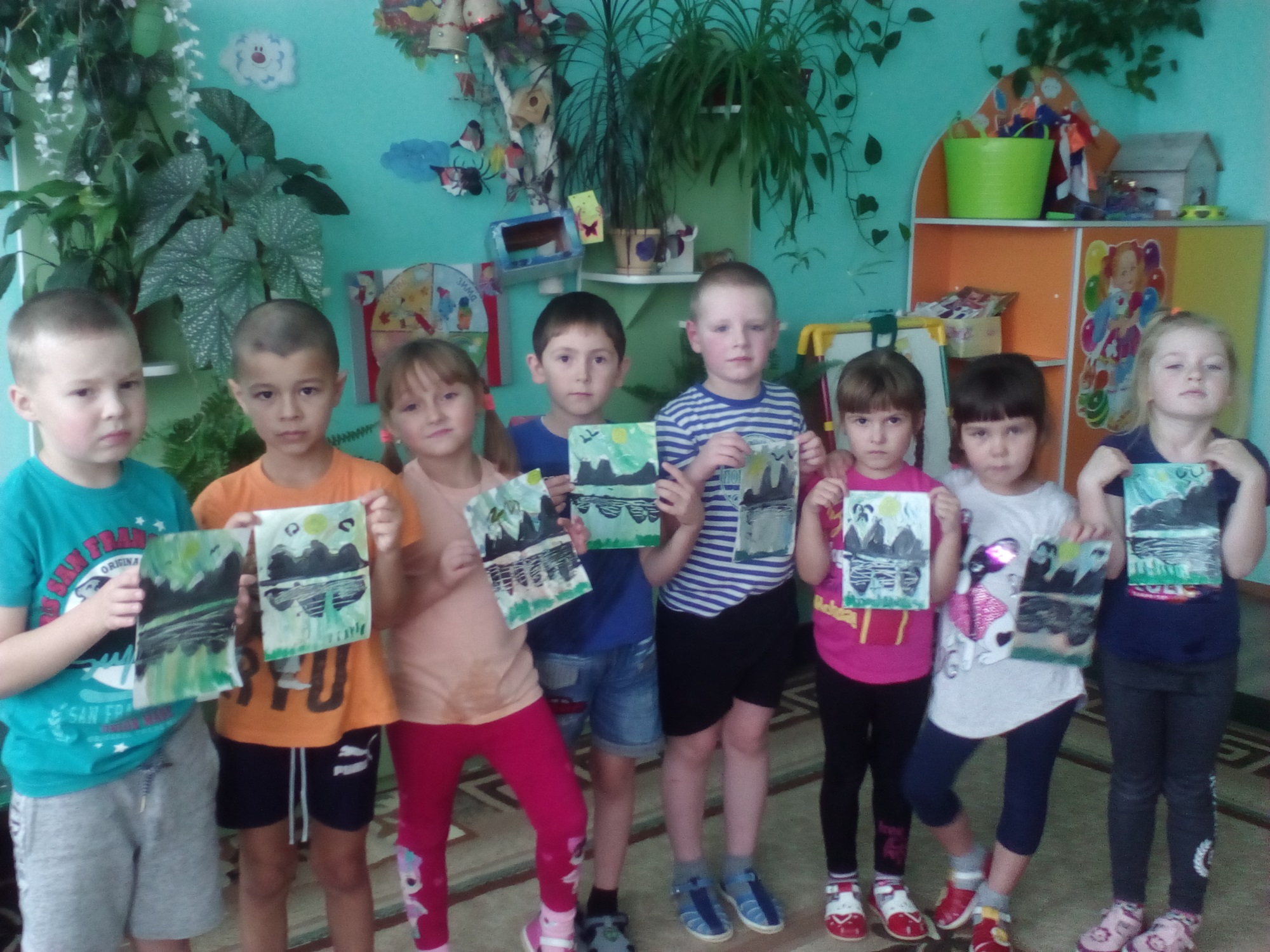 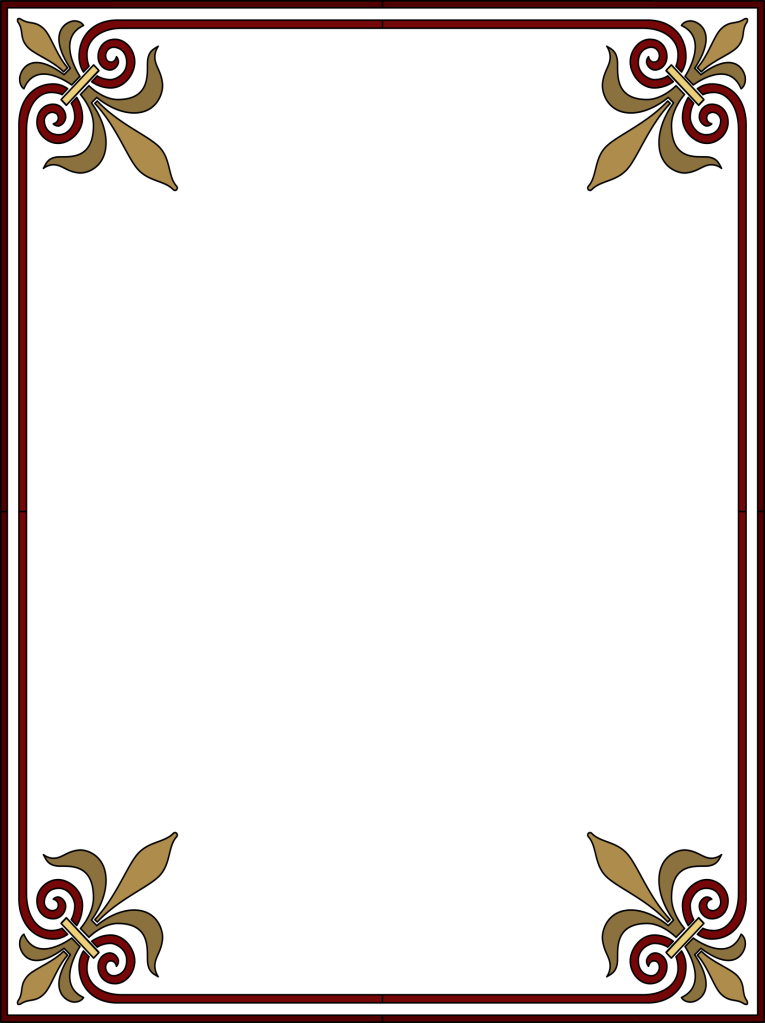 Коллективная работа детей «Восход солнца»
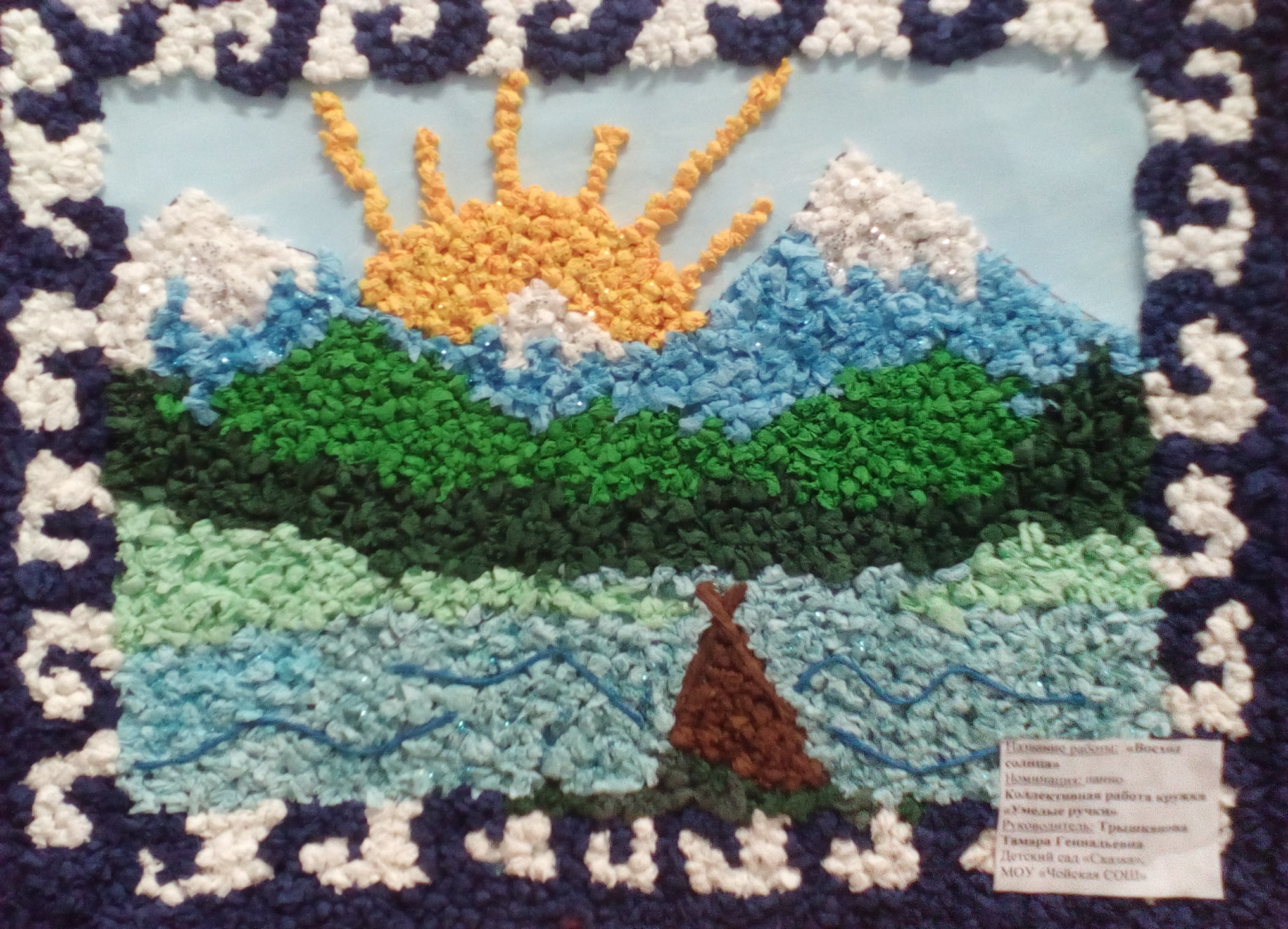 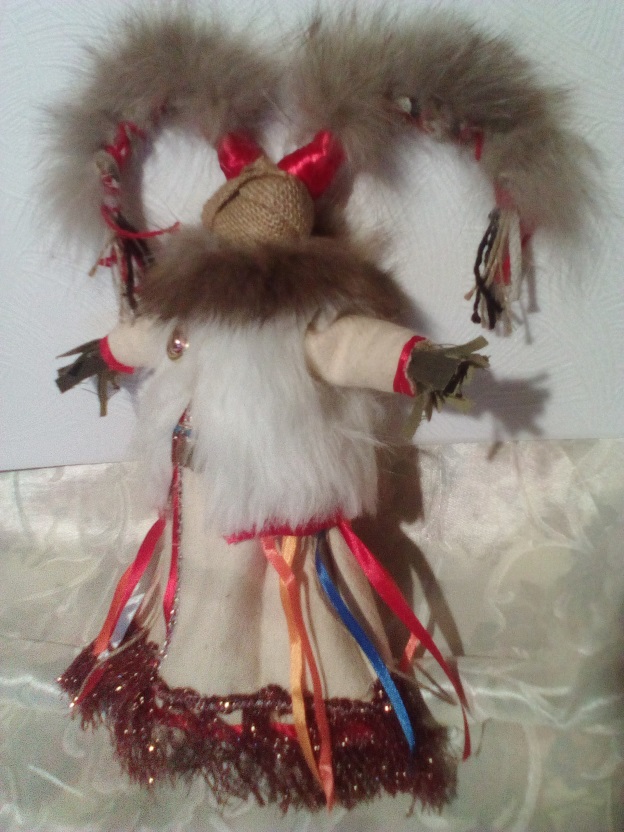 Творческая работа воспитателя 
Трышкановой Т.Г. «Шаманочки»
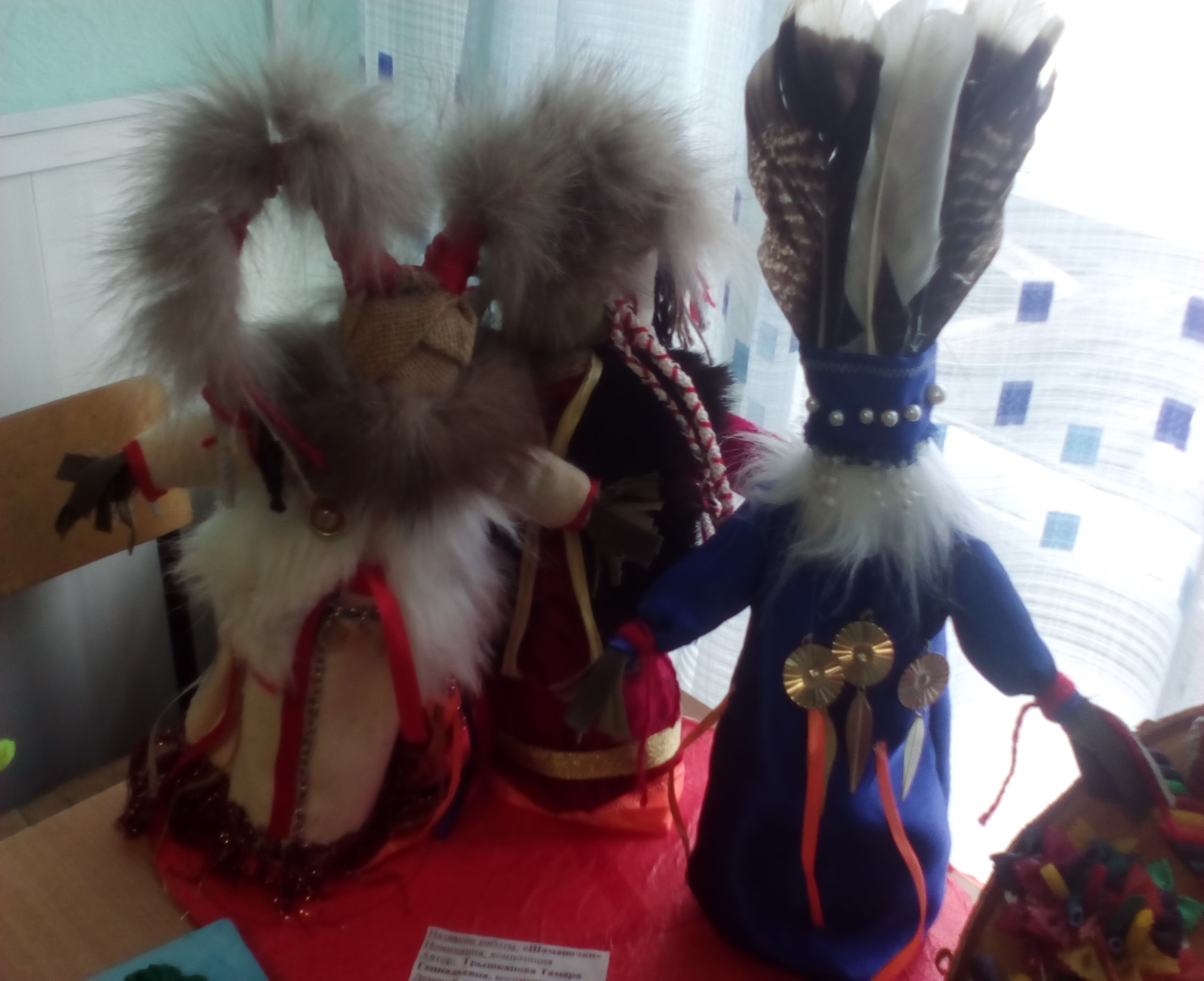